IL CAPITALE UMANO
conoscenze, abilità e competenze
CONOSCENZE
Le conoscenze sono le cose che tu sai teoricamente ma che magari non sai applicarle come io ad esempio conosco alcune funzioni del computer ma non so metterle in pratica
non è la stessa cosa
la pratica
la conoscenza
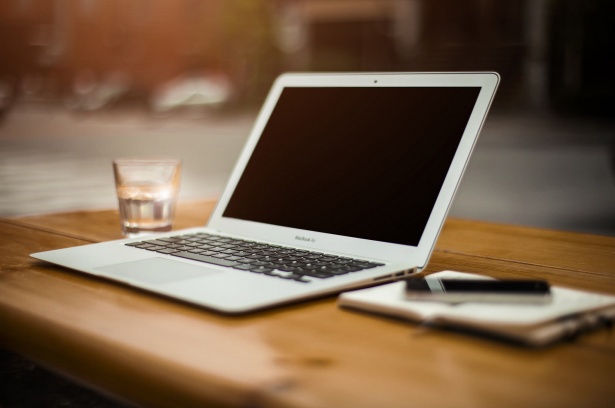 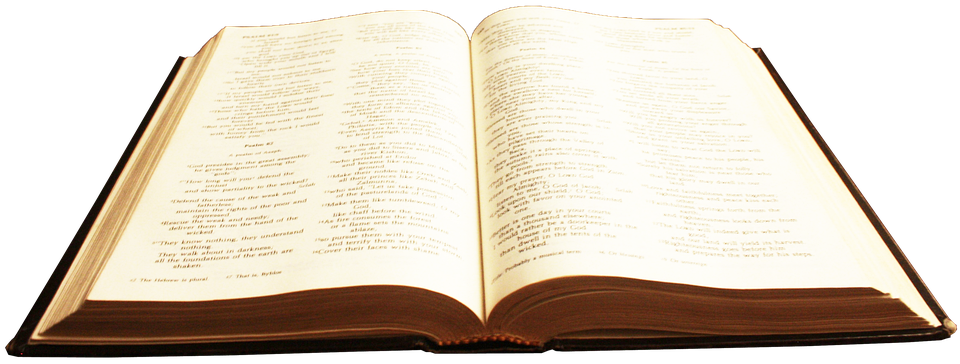 ABILITÀ
L’abilità è la capacità di riuscire a svolgere determinate azioni senza problemi.
si caratterizza per la sua natura pratica, a differenza delle conoscenze.
ad esempio una persona abile a lavorare il legno, vuol dire sa mettere in pratica le sue capacità nel lavorare il legno.
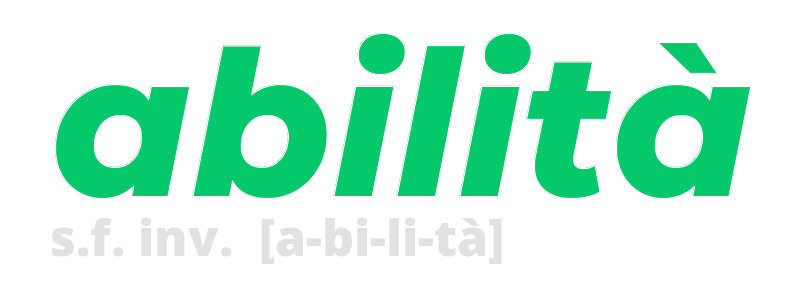 COMPETENZE
La competenza è la piena capacità di orientarsi in un determinato campo e comprovata capacità di utilizzare conoscenze, abilità e capacità in situazioni di lavoro o di studio e nello sviluppo professionale e personale.
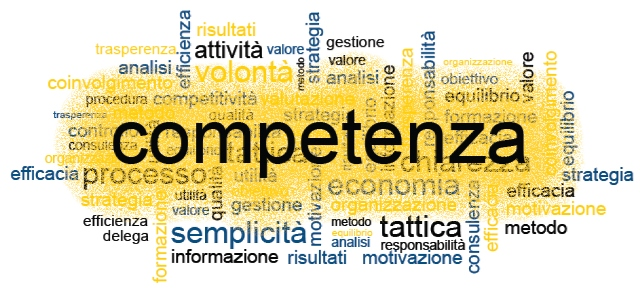